ИНТЕЛЛЕКТУАЛЬНО – ПОЗНАВАТЕЛЬНАЯ ВИКТОРИНА «ПУТЕШЕСТВИЕ ПО ЯКУТИИ»
Воспитатели МДОУ ЦРР д/с «Классика» 
Янополец Татьяна Юрьевна
Ткачук Светлана Стефановна
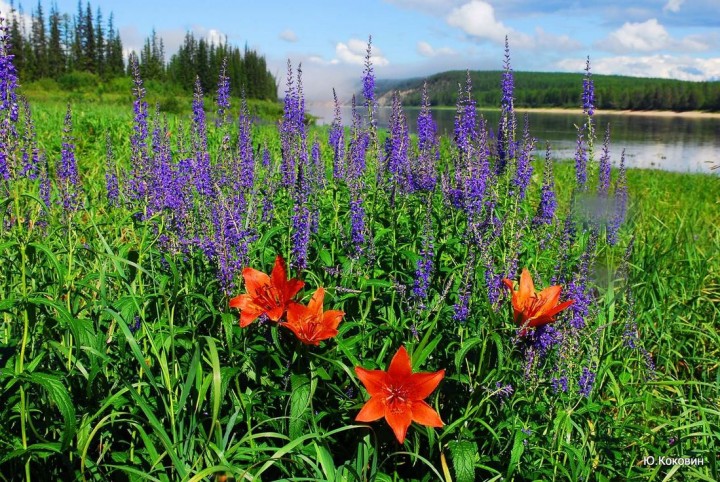 ЯКУТИЯ МОЯ
Макет рисунка с подписью
Подпись
Разминка
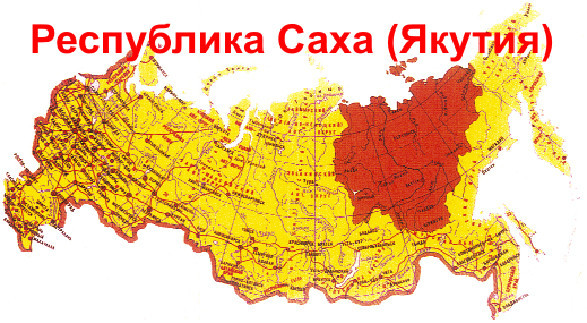 Раунд I. «Заглянем в историю»
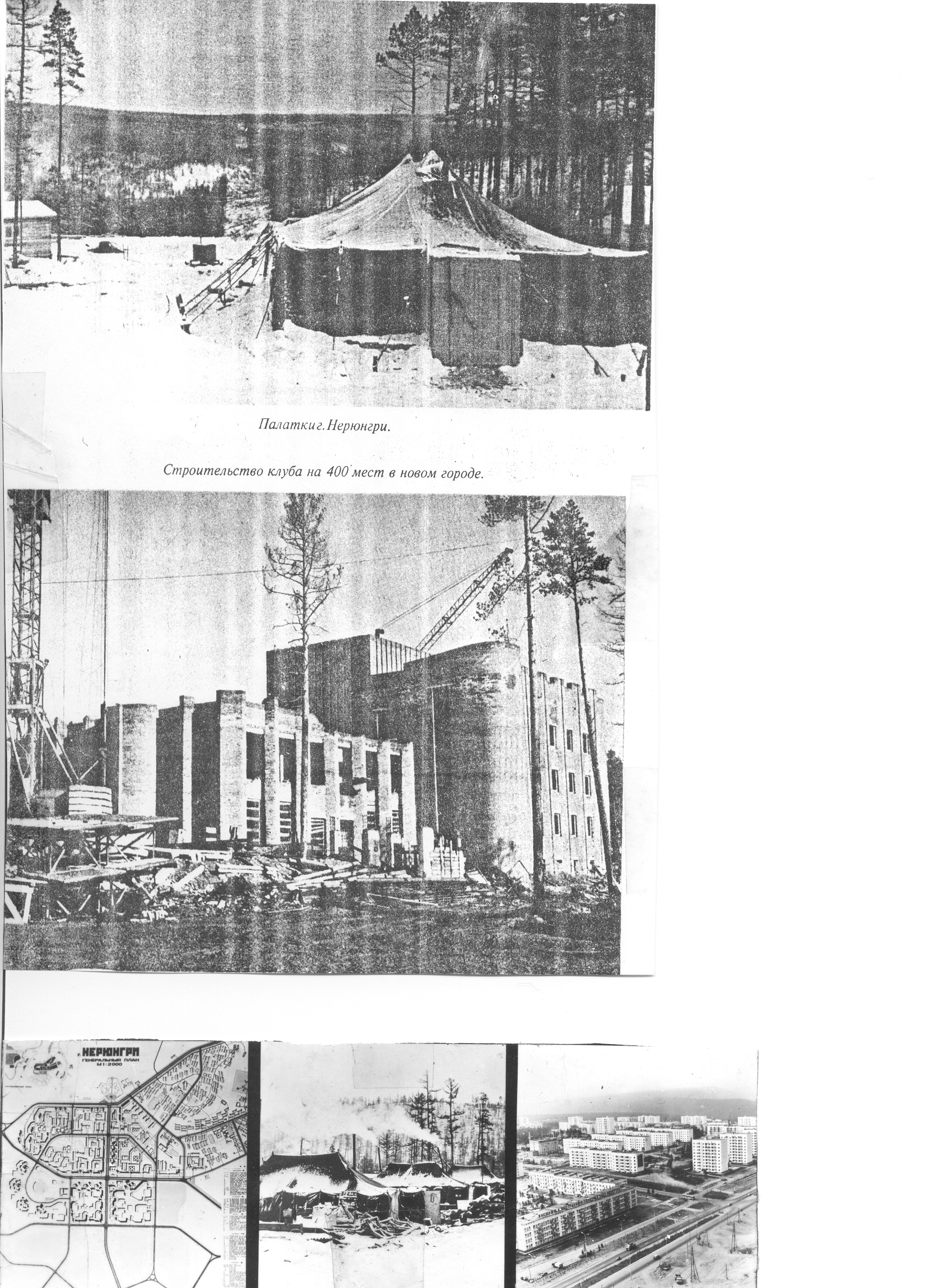 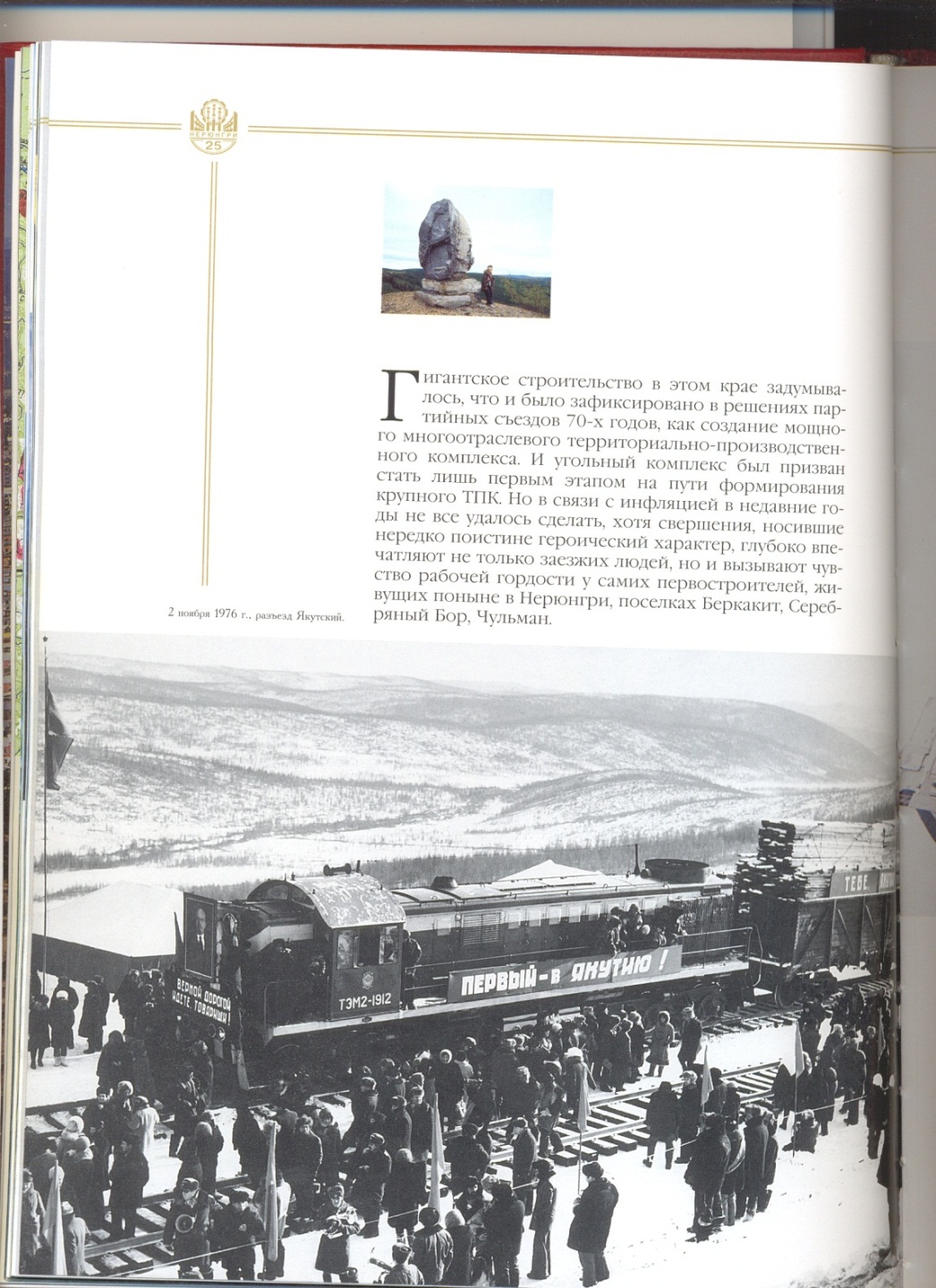 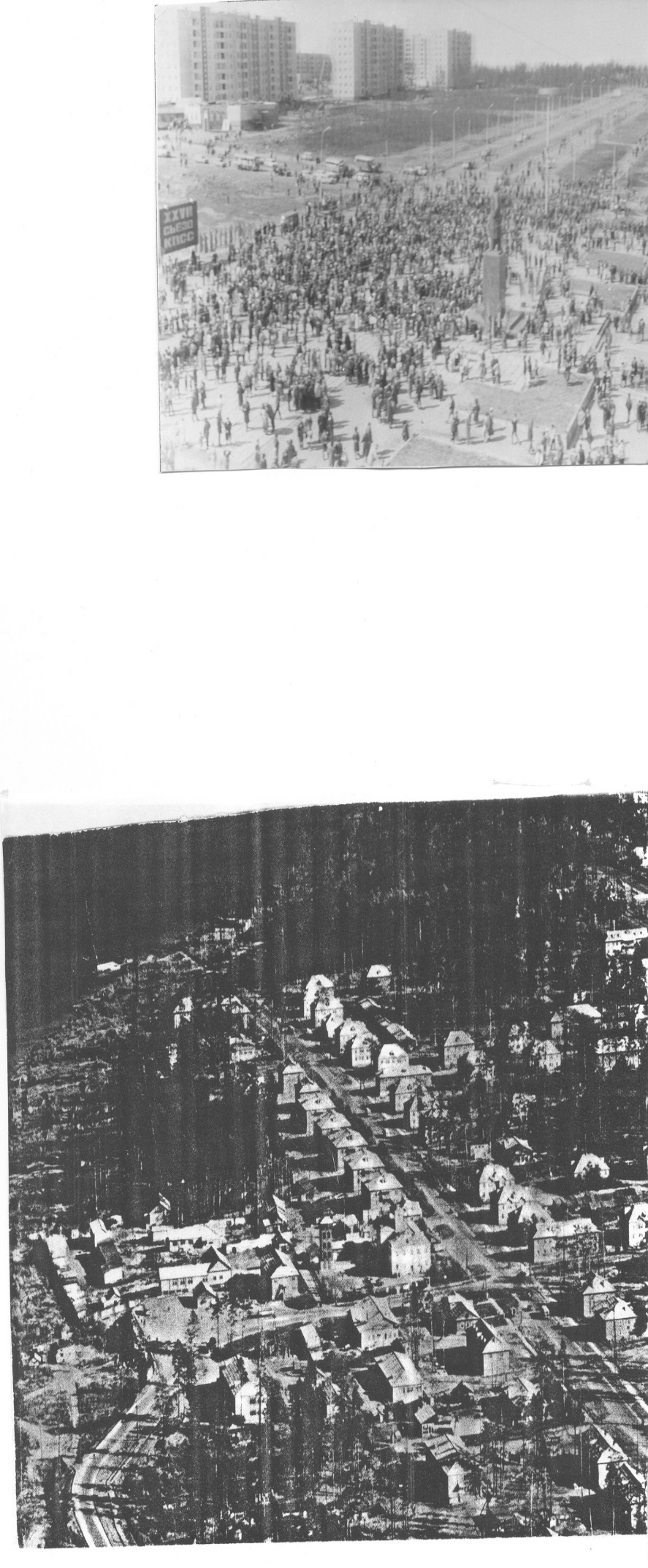 Любимый город Нерюнгри
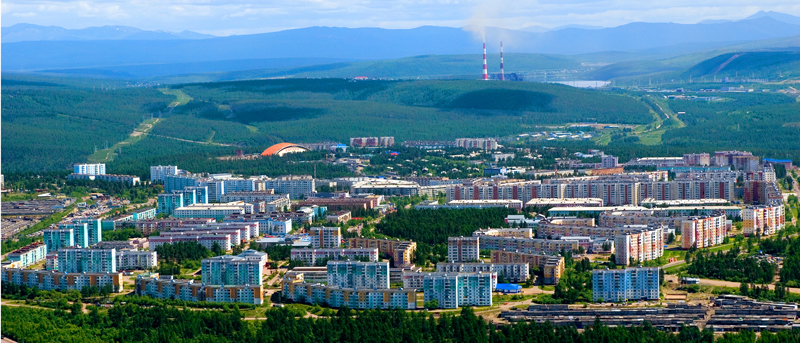 1.В каком году основан наш город?
1975
1980
1
3
1970
1985
2
4
2.Как переводится название нашего города с эвенкийского?
Сухой ключ
Тысяча хариусов
1
3
Осетровое место
Дверь души
2
4
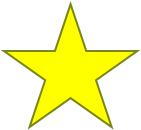 3. Благодаря этому месторождению был построен наш город?
Нефть
Газ
1
3
Уголь
Золото
2
4
4. Выберите герб города Нерюнгри
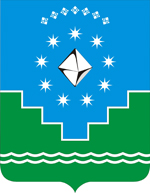 3
1
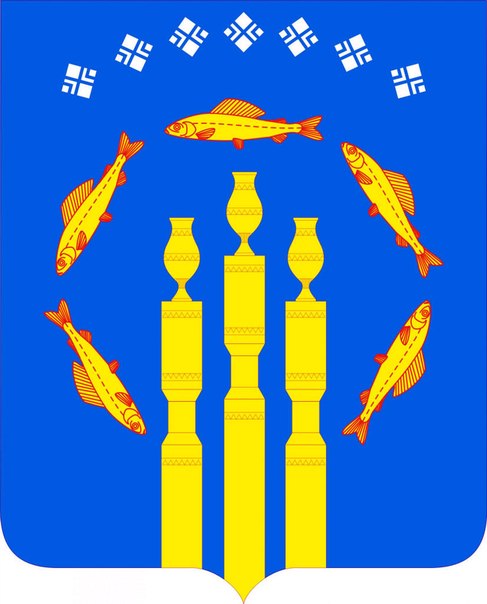 4
2
5.Какая улица названа в честь первостроителя нашего города?
Тимптонская
Аммосова
3
1
Кравченко
Карла Маркса
2
4
Раунд II. -«Растительный и животный мир Якутии»
1.Конкурс «Пантомима» - изобразите животных нашего района, игрокам команды соперников.
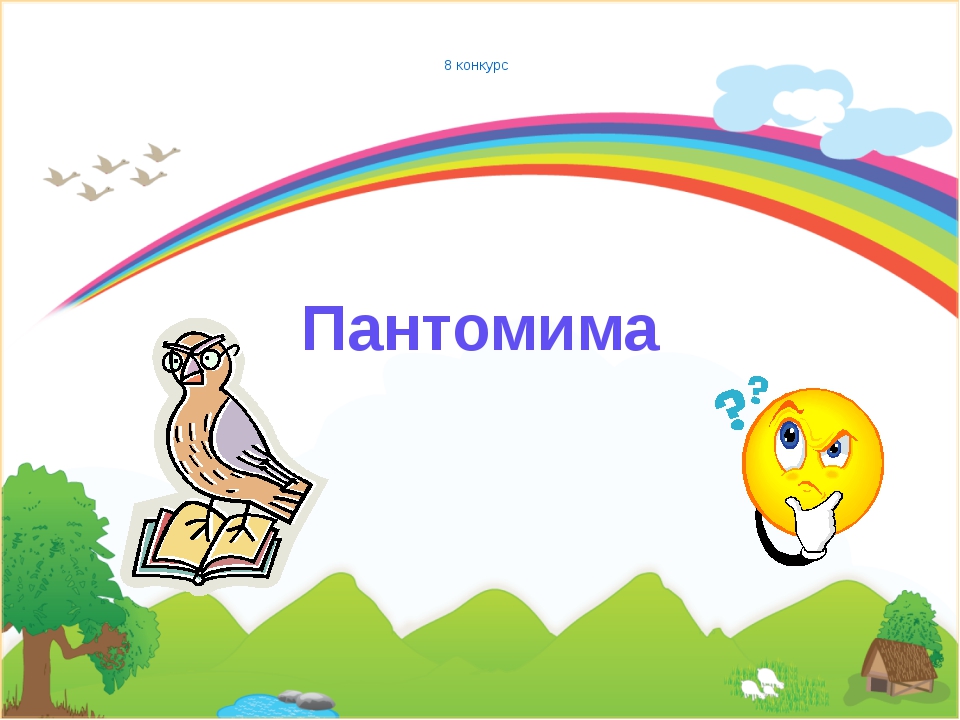 2. Конкурс загадок о животных и птицах Якутии.( покажи картинку)
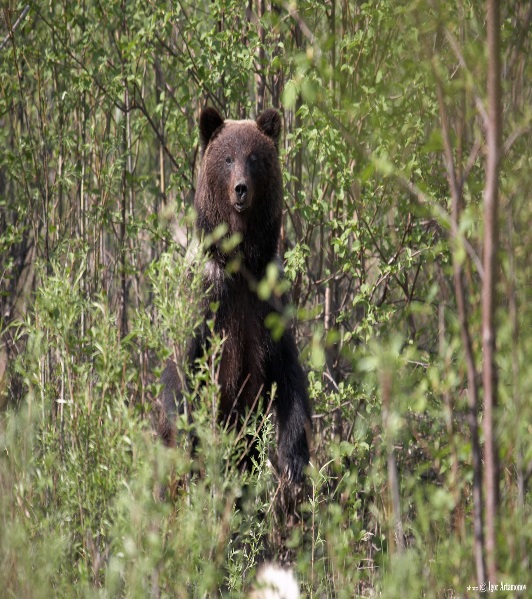 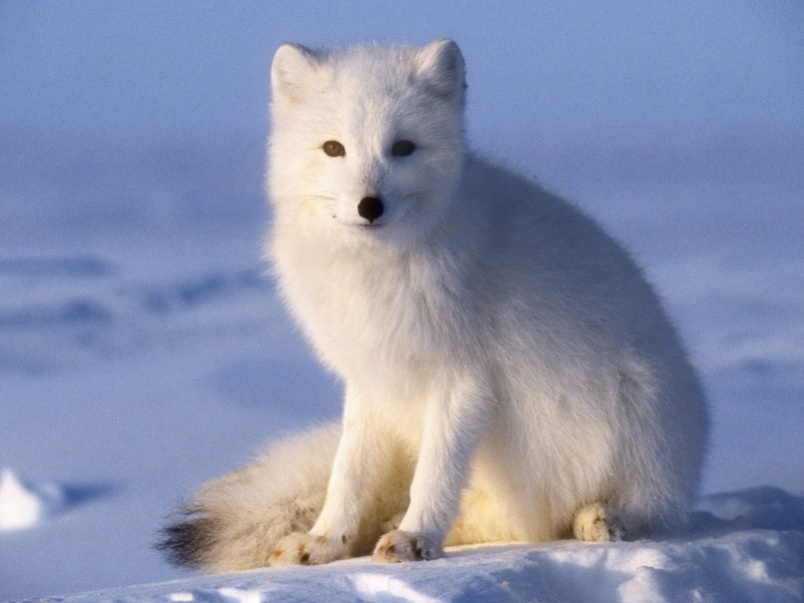 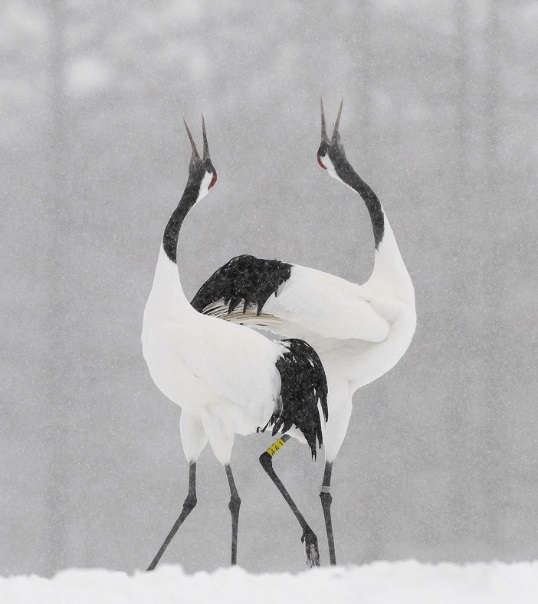 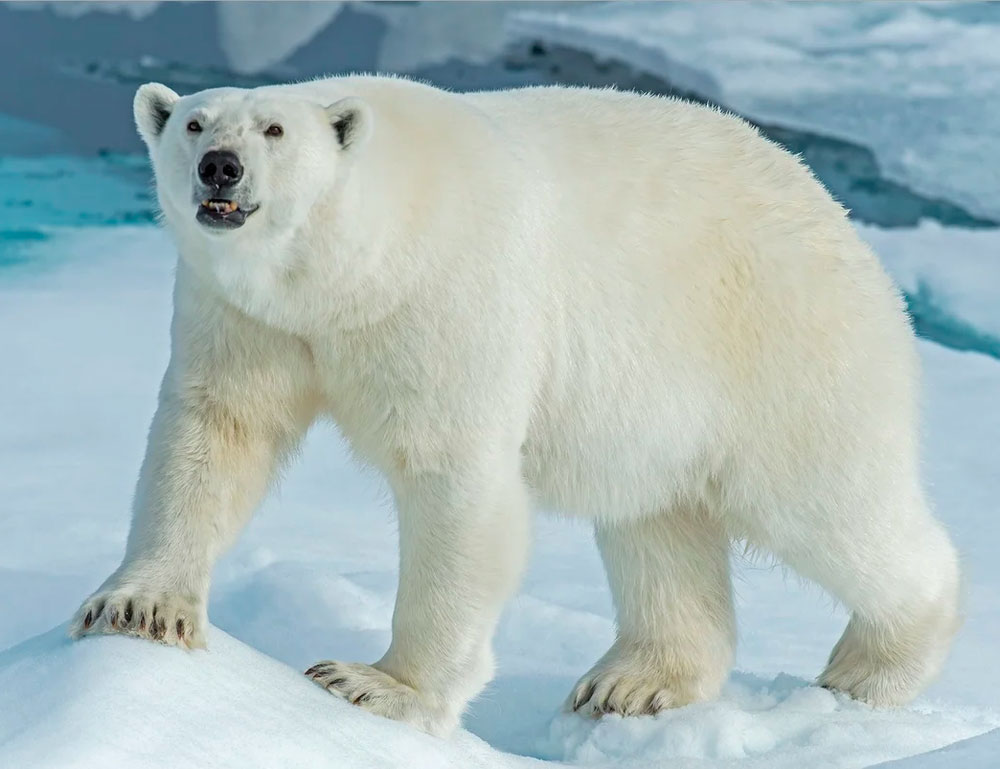 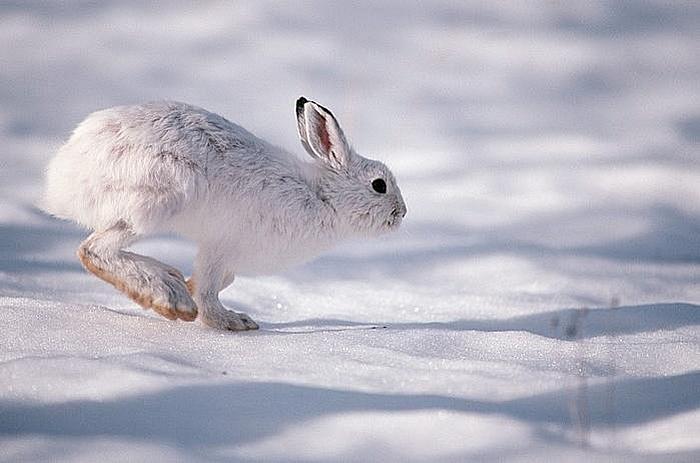 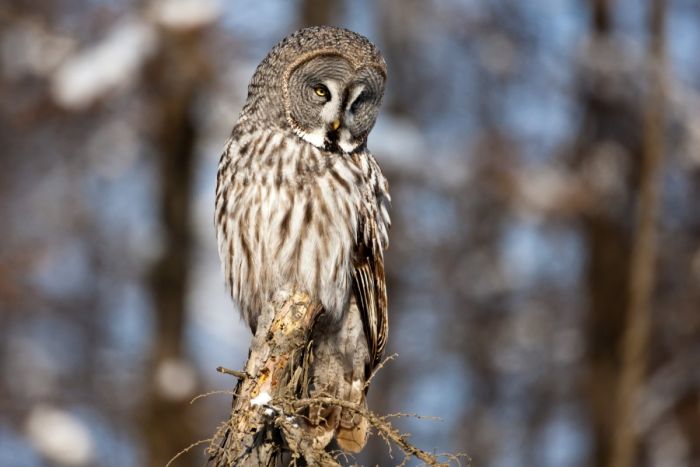 3 конкурс: Растительный мир Якутии 1.Основная пища оленей?
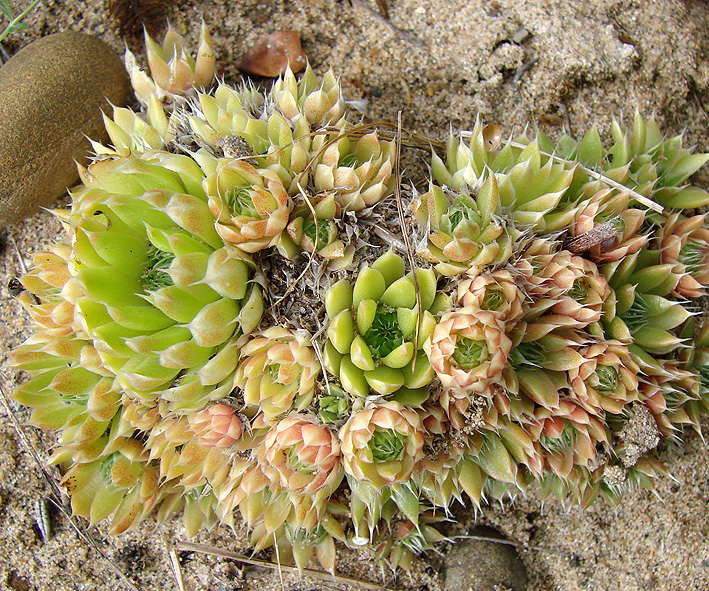 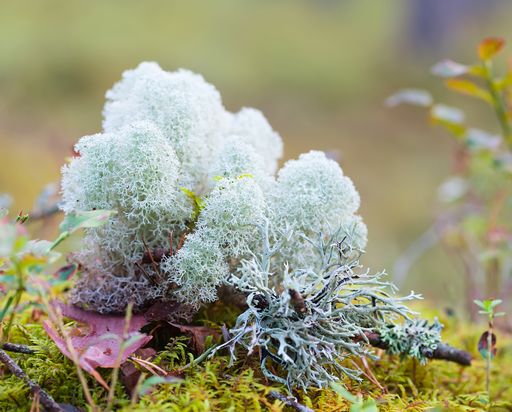 1
3
4
2
2.Цветок символ чистоты и красоты, в Якутии часто так называют девочек.
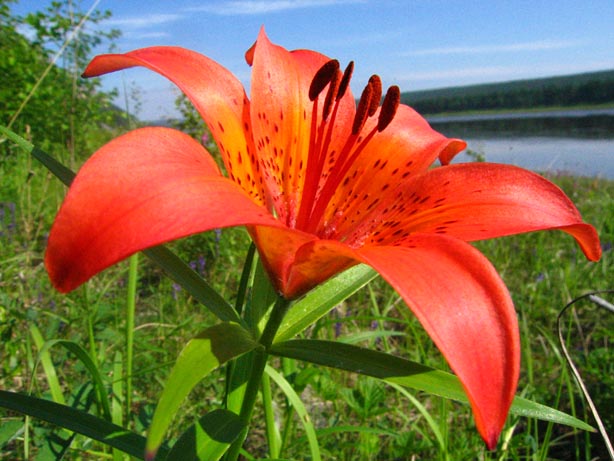 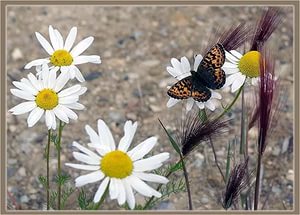 1
3
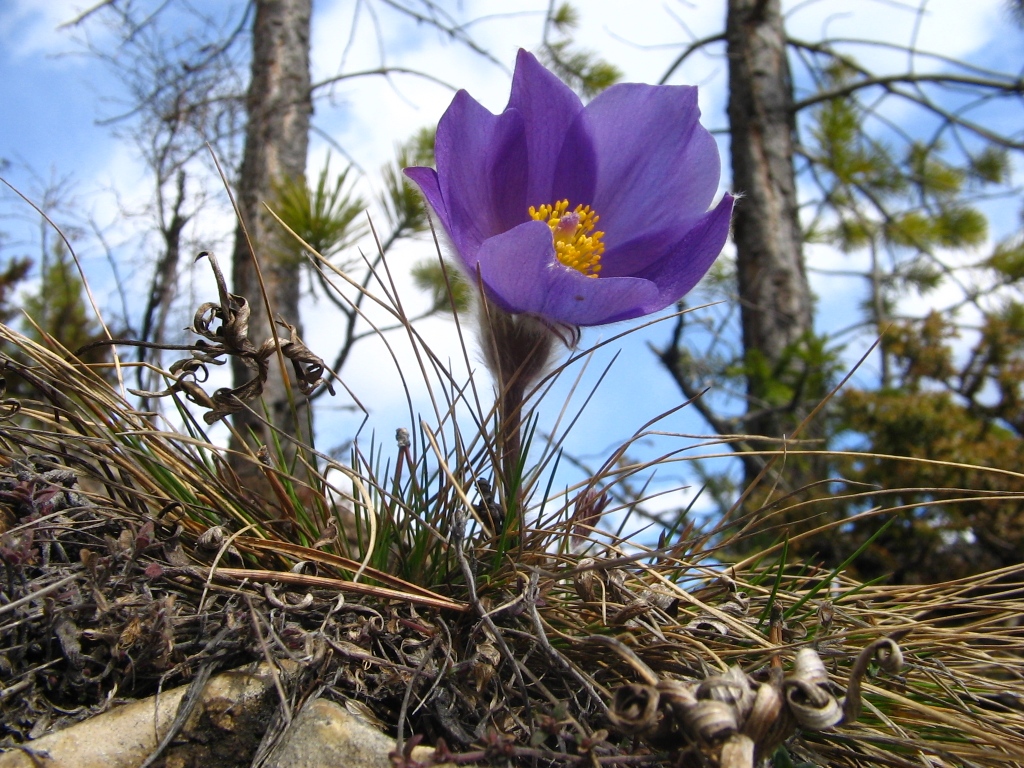 4
2
3.Вечнозеленый хвойный кустарник, произрастающий на большей территории Якутии
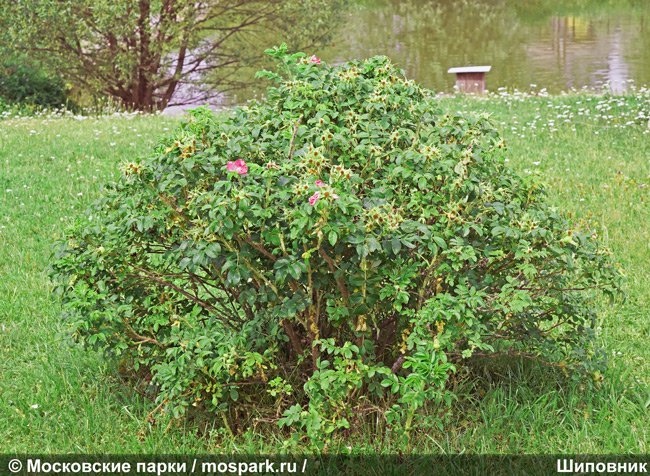 1
3
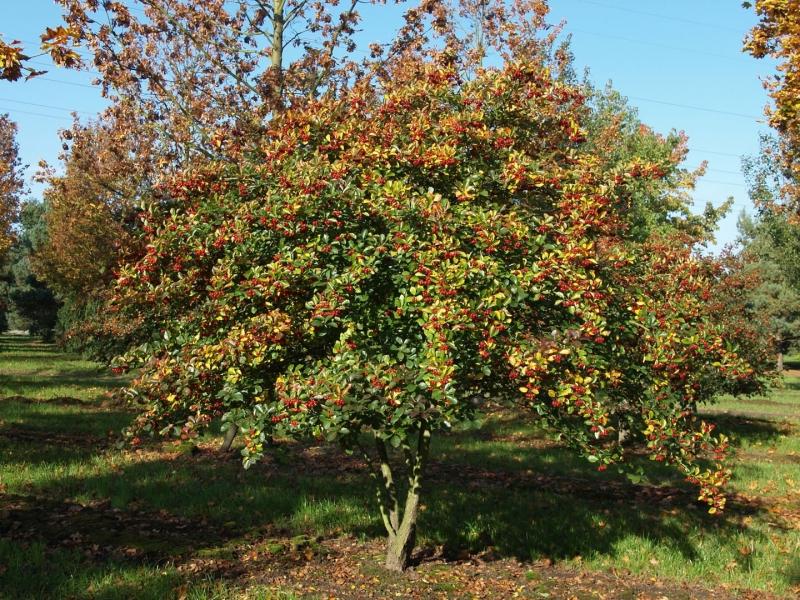 4
2
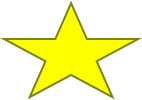 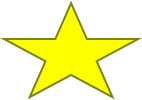 4.Какое дерево не произрастает на территории Якутии?
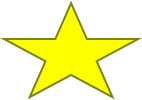 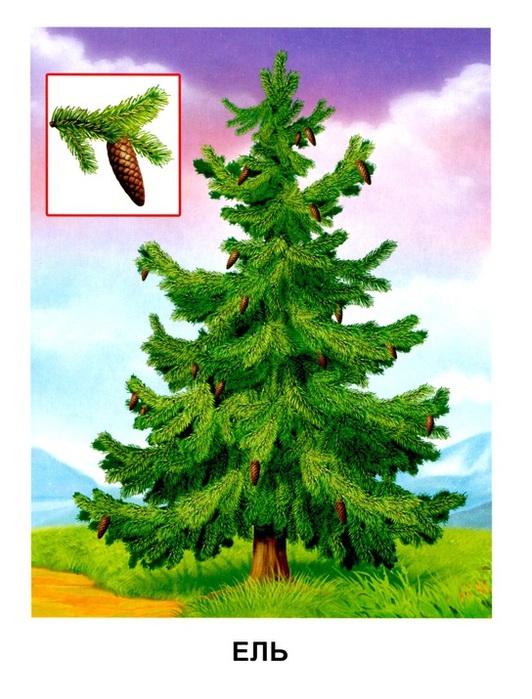 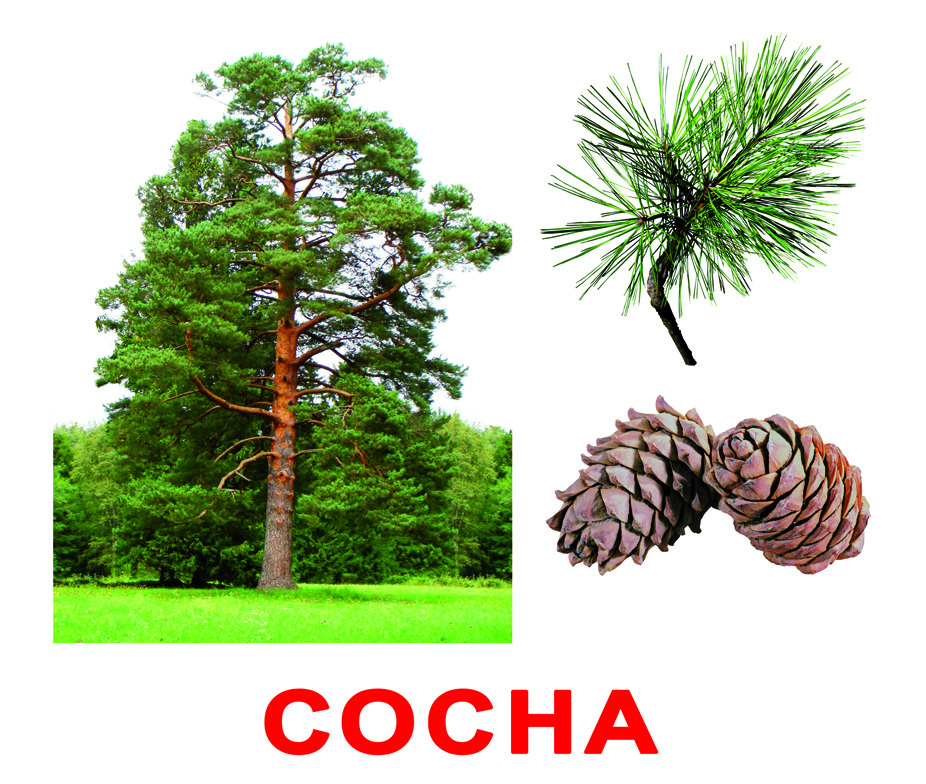 1
2
3
4
6. Как называется книга, в которую записывают редкие виды растений?
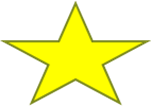 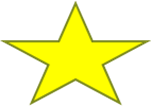 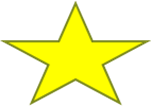 Конкурс капитанов
«СОБЕРИ НАЗВАНИЕ ГОРОДОВ ЯКУТИИ».

         ИГРА СО ЗРИТЕЛЯМИ
Якутские и эвенкийские загадки.
Раунд III. – «Достопримечательности города».
5
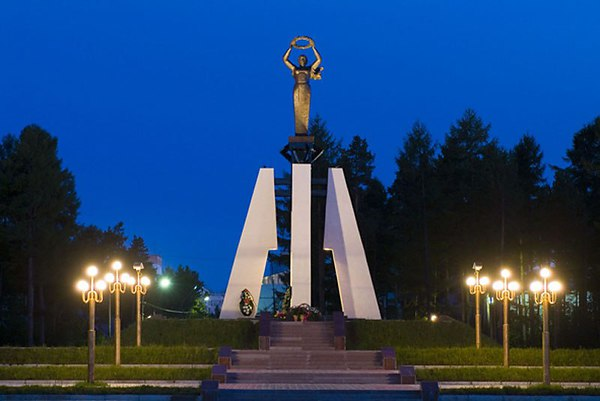 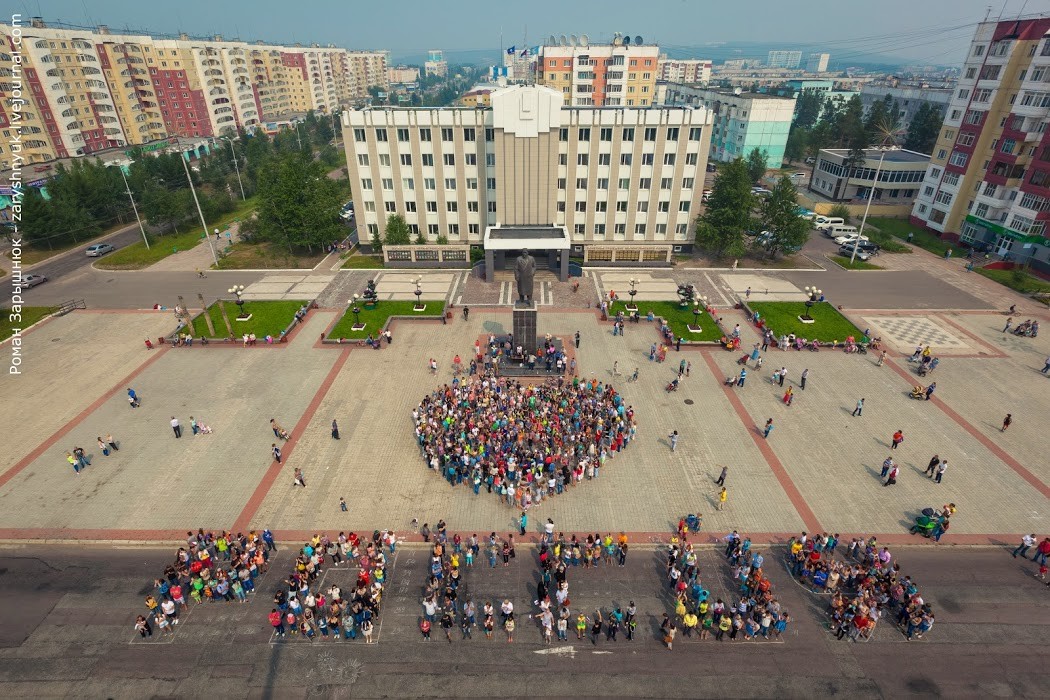 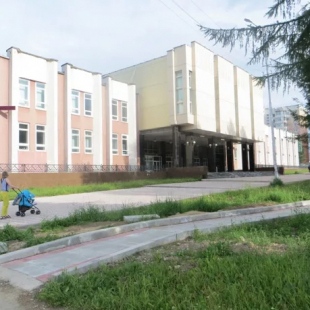 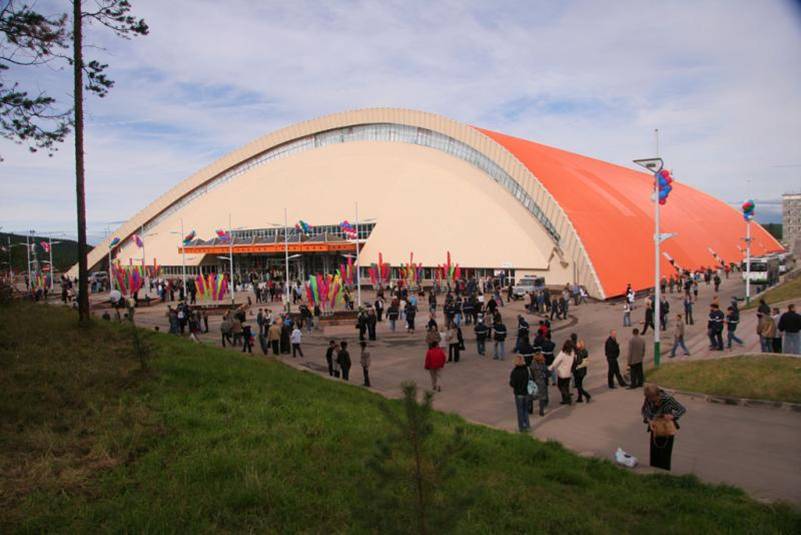 Вопрос №1:Коренное население Якутии?
ЭВЕНЫ
Вопрос №2: Жилище якутов
Вопрос№3: Средство передвижения по тундре?
Вопрос №4:Как называют посуду в которой подают кумыс?
ЧОРОН
Вопрос №5:Национальный якутский музыкальный инструмент?
ХОМУС
Вопрос №6: Национальный летний праздник якутов
ЫСЫАХ
СПАСИБО ЗА ВНИМАНИЕ!
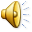